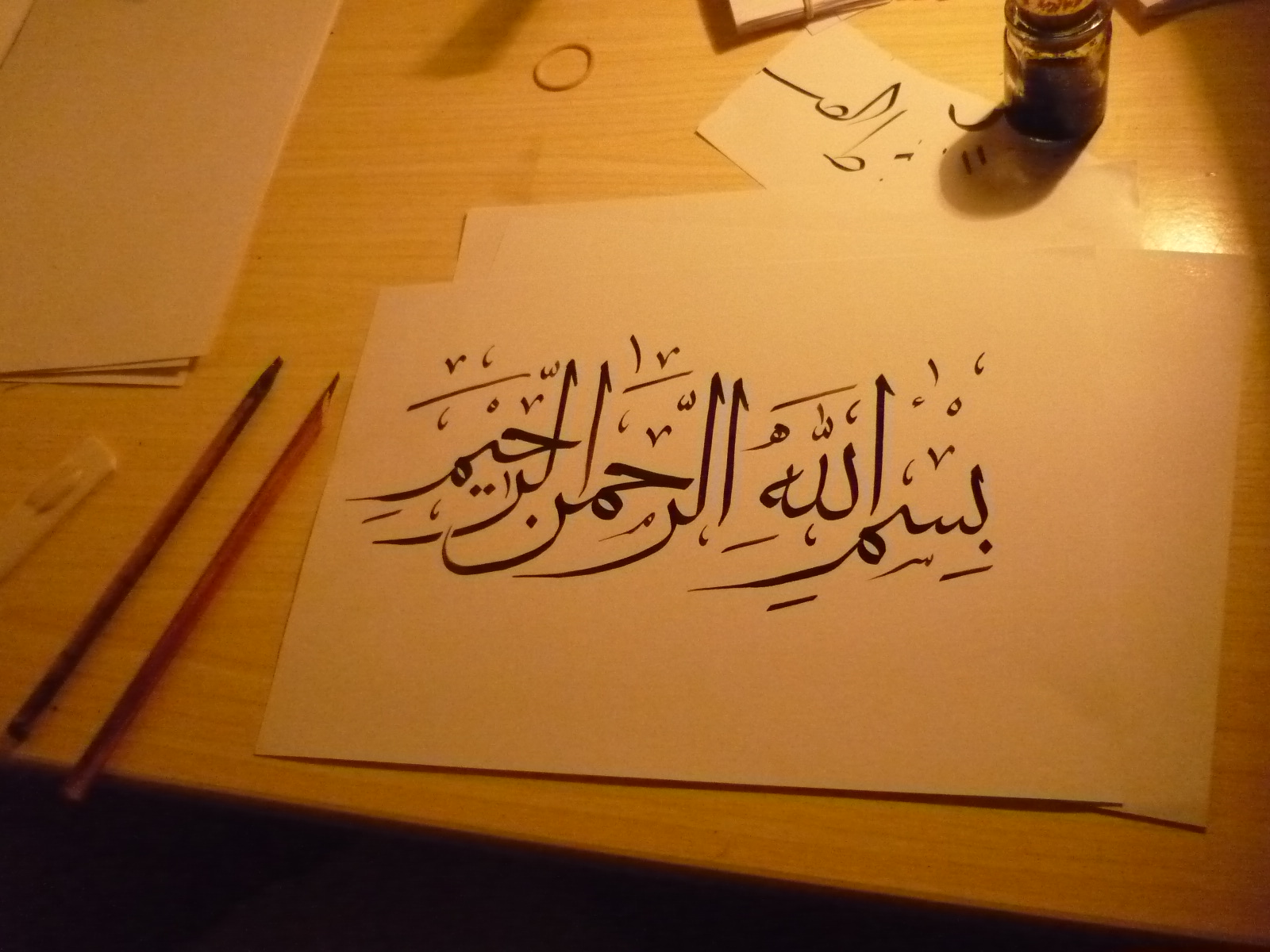 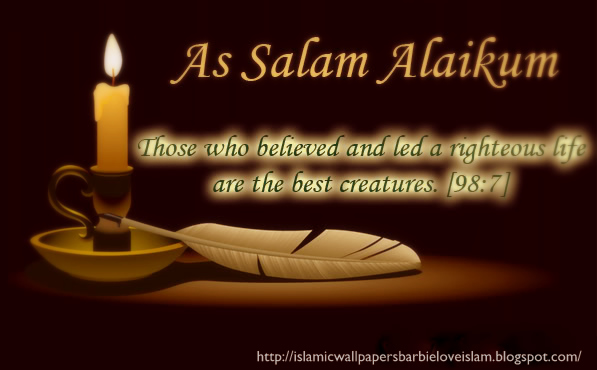 Measurement and scaling technique
An important utility of any scientific research is to measure the variables and establish the relationship between variables. The term measurement means assigning numbers or some other symbols to the characteristics of certain objects. The measurement means not measuring the object but characteristics of it. Most of the time social science studies variables that are qualitative in nature. As Attitude, Perception, Satisfaction, Loyalty, empowerment etc.  Scaling is an extension of measurement. Scaling involves creating a continuum on which measurements on the object are located . For example suppose you want to measure the customer satisfaction level towards services provided by a particular restaurant and five-point Likert item statement is used for the same purpose, where 1 indicate Highly Dissatisfied and 5 indicate Highly Satisfied. Basically, there are four levels of measurement; they are Nominal, Ordinal, Interval and Ratio
Nominal scale: Nominal scale is simply a system of assigning number symbols to events in order to label them. The numbers function as a name or label and do not have numeric meaning. 
 Ordinal Data: Ordinal data refers to data that has some meaningful order so that higher values represent more of some character than lower values.
 Interval Data: Interval data has a meaningful order and also has the quality that measures equal intervals between measurements, represent equal changes in the quantity of whatever is being measured. Ratio Data: Ratio data has all the qualities of interval data (natural order, equal intervals) plus a natural zero point. Many physical measurements are ratio data, for instance, height, weight, and age.
CHI-SQUARE TEST (X2 )
• Analysis > Descriptive Statistics > Cross Table. 
• This will open cross table dialogue box. Transfer “Types”  to Rows Box, and “Levels” to Column(s) box.  
• Click – Statistics – this will open cross table statistics box. Activate Chi-square box.  
• Click- Continue – you will be directed to cross table dialog box.  
• Click OK.
The Kruskal-Wallis Test
• Analysis > Nonparametric Tests > Independent Samples. 
• This will open Nonparametric Tests: Two or More Independent Samples Dialog box.   
• From Menu Click “Objective” and activate “Customize Analysis”. 
• From Menu Click “Fields” and activate “Use custom field assignments”. 
• From Fields column, transfer dependent Variable (Data) to “Test Fields” and an independent variable into “Groups” (Coding). 
• From Menu Click “Settings”. 
• From select an Item Column-“Click Choose Test” and Select “Customize Tests”. 
• Activate Checkbox at front of “Kruskal-Wallis 1-way ANOVA (k samples)”. 
• Finally Click “Run”.
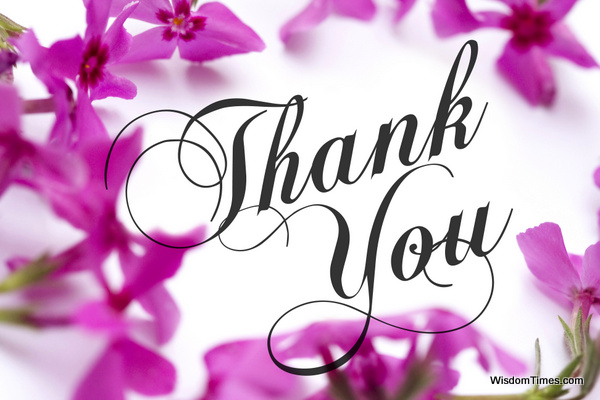